Vysoká škola technická a  ekonomická
Ústav technicko-technologický

Outsourcing dopravně-logistických procesů ve společnosti PRIM

Autor diplomové práce:        Tomáš Maleček
Vedoucí diplomové práce:  doc. Ing. Rudolf Kampf, Ph.D.
Cíl práce
Cílem diplomové práce bylo, na základě ekonomické analýzy, posouzení možností outsourcingu dopravních procesů ve společnosti PRIM a výběr optimální varianty realizace dopravních služeb.
2
Představení společnosti:
Společnost PRIM založena v roce 1991
Společnost PRIM nabízí ochranné pomůcky, pracovní obuv, drogistické zboží, dále stavební nářadí a kancelářské potřeby.
Počet zaměstnanců 45
3
Charakteristika Současného stavu:
Náklady na částečný outsourcing dopravy
Náklady na částečný insourcing dopravy
Celkové náklady  na dopravu částečného outsourcingu a částečného insourcingu
4
Výběr externího poskytovatele pro zajištění komplexního outsourcingu
1/6
5
Výběr externího poskytovatele pro zajištění komplexního outsourcingu
2/6
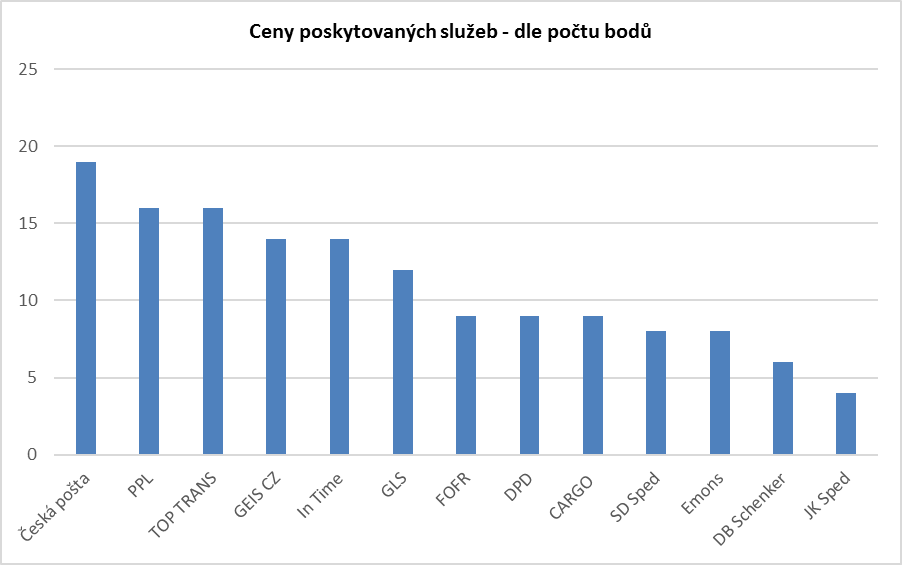 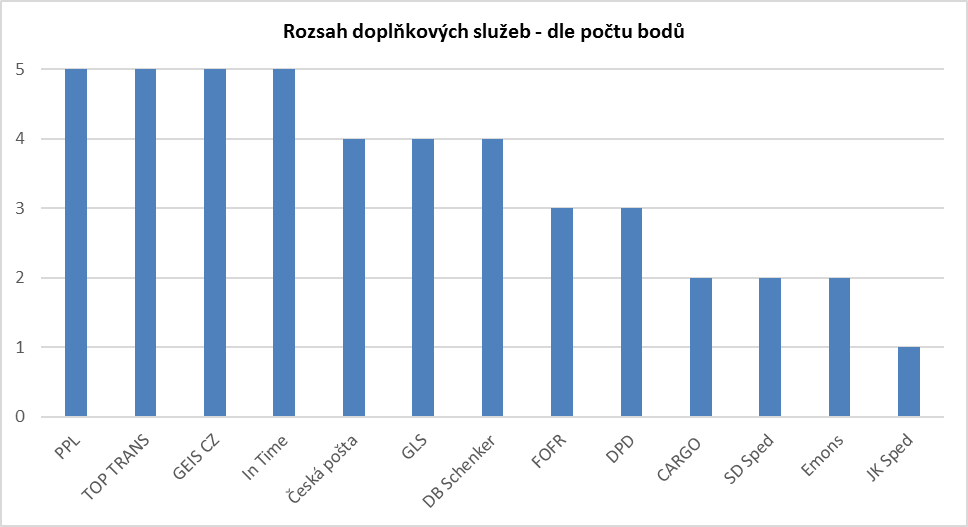 6
3/6
Výběr externího poskytovatele pro zajištění komplexního outsourcingu
Váhy jednotlivých kritérii stanoveny dle hodnocení managementu společnosti následovné viz. níže.
kvalita a rozsah poskytovaných služeb: 0,3
cena poskytovaných služeb: 0,5
rozsah doplňkových služeb: 0,2.
7
Výběr externího poskytovatele pro zajištění komplexního outsourcingu
4/6
8
5/6
Výběr externího poskytovatele pro zajištění komplexního outsourcingu
Smluvní ceny za poskytované výkony pro fyzické osoby
Výpočet nákladů GEIS
Výpočet nákladů Česká pošta
Specifikace modelového příkladu pro kalkulaci nákladů jednotlivých variant (fyzické osoby)
9
6/6
Vývoj měsíčních nákladů:
Za rok by činily náklady na zajištění komplexního outsourcingu v průměru 6 840 288,-
10
Analýza komplexního insourcingu:
Sazby mýtného v ČR v Kč/km
Náklady společnosti PRIM na zajištění komplexního insourcingu za jeden měsíc (v Kč)
11
Srovnání měsíčních nákladů:
12
Srovnání ročních nákladů:
16 188 000
15 780 000
6 840 288
13
Děkuji za pozornost
14
Otázky vedoucího prácedoc. Ing. Rudolf Kampf, Ph.D.
Bude Váš návrh realizovaný? 
V čem vidíte největší rizika outsourcingu, obecně a v kontextu práce. 

Rizika pro zadavatele:
a) ztráta kontroly nad činností 
b) výběr nevhodného poskytovatele
c) nepochopení projektu zaměstnanci

Rizika pro poskytovatele:
a) finanční náročnost
15
Otázky oponenta práceprof. Ing. Gabriel Fedorko, PhD.
Jaká je finanční rentabilita Vašich návrhů? 
Budou Vaše návrhy realizované v společnosti?
Je možné Vaše závěry zevšeobecnit a použit i v jiných společnostech ?
16
Jaká je finanční rentabilita Vašich návrhů
Zisk = tržby – náklady
Rentabilita tržeb = zisk/tržby
17